ESCUELA NORMAL DE  EDUACIÓN PREESCOLAR







MAPA CONCEPTUAL 

SONIA LORENA ESPINOZA DE LA ROSA 
CUARTO “D”  NO. DE LISTA 02
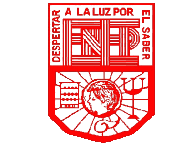 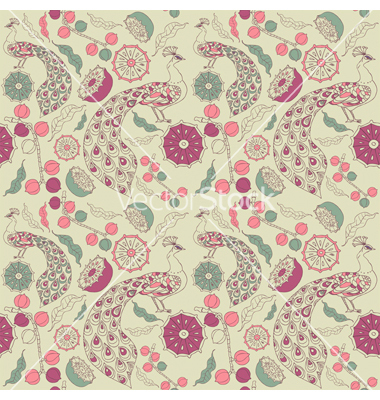 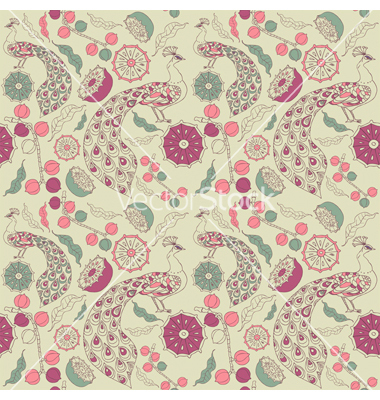 INTRODUCCION:

A continuación se presenta un mapa conceptual en donde se muestra una comparación de los campos formativos que se trabajan en la educación preescolar haciendo relación con los principios pedagógicos que se muestran dentro del programa de educación básica 2011
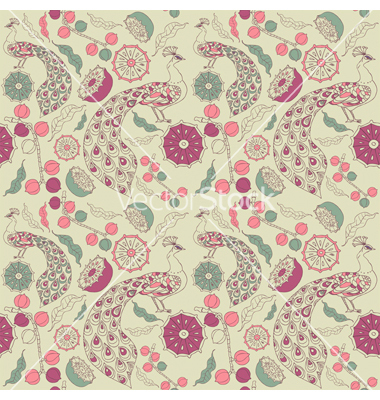 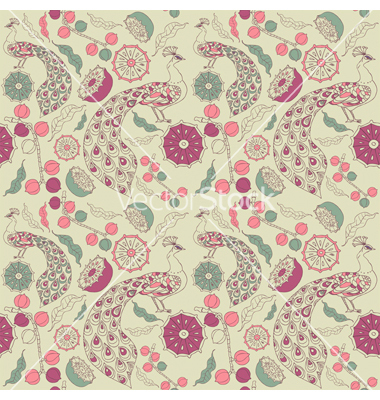 PRINCIPIOS PEDAGOGICOS Y CAMPOS FORMATIVOS
CAMPOS FORMATIVOS
Pensamiento Matemático
Desarrollo Personal y social
Exploración y Conocimiento del mundo
Lenguaje y Comunicación
PRINCIPIOS PEDAGOGICOS
Reorientar el liderazgo
Generar ambientes de aprendizajes. Fortalecer la inclusión para atender a la diversidad
Favorecer la inclusión para atender a la diversidad. 
Incorporar temas de relevancia social
Planificar para potenciar el aprendizaje
¿Por qué?
Esto implica un compromiso personal y con el grupo que produzcan cambios necesarios y útiles, requiere de la participación activa del estudiante, docentes, directivos escolares, padres de familia y otros actores en un clima de respeto, corresponsabilidad, trasparencia y rendición de cuentas.
Ya que planificamos basándonos hacia el desarrollo de las competencias, las actividades deben representar desafíos intelectuales con el fin de que formulen alternativas de solución para los estudiantes
Ya que el ambiente de aprendizajes es un espacio donde se desarrolla la comunicación y las interacciones que posibilitan el aprendizaje, se asume que en los procesos de aprendizaje media la actuacion del docente para construirlos y aplicarlos a los niños; los maestros deben promover la pluralidad social, lingüística y cultural
El sistema educativo ofrece una educación pertinente e inclusiva con un derecho. Los maestros deben promover la pluralidad social, lingüística y cultural.Favorecer aprendizajes relacionados con valores y actitudes
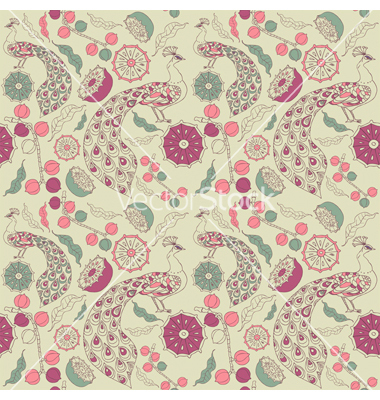 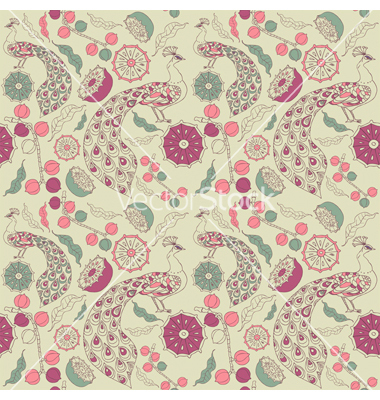 CONCLUSIÓN:

Se llego a la conclusión que es muy importante que tomemos en cuenta esta relación entre los campos formativos y los principios pedagógicos para tener un mejor desempeño en nuestra practica docente la cual es esencial en nuestro proceso de preparación profesional, la relación entre estos implica desarrollar alumnos competentes para la sociedad